Oscillations to Waves
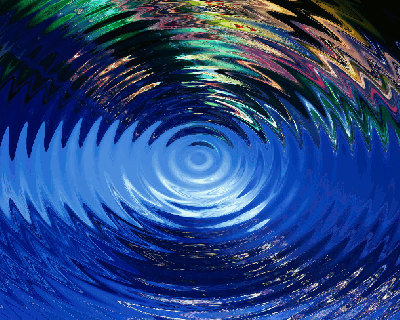 2
D
I
S
C
R
E
T
E



TO



C
O
N
T
I
N
O
U
S
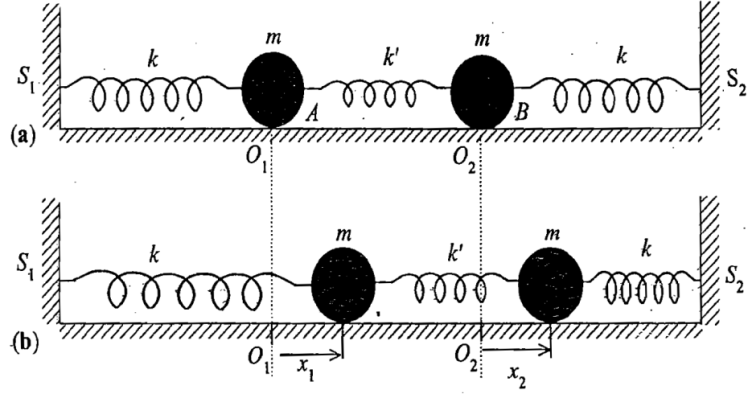 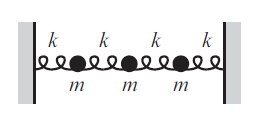 3
    .

    .

    .
N
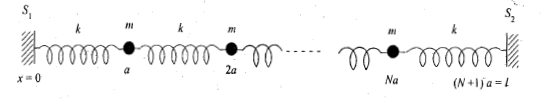 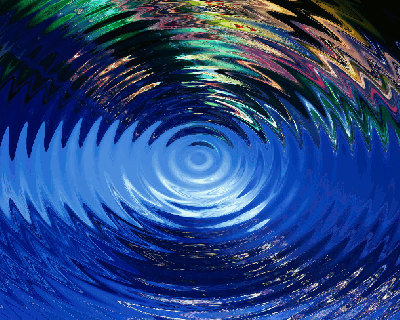 
3-masses coupled oscillator
3-masses coupled oscillator
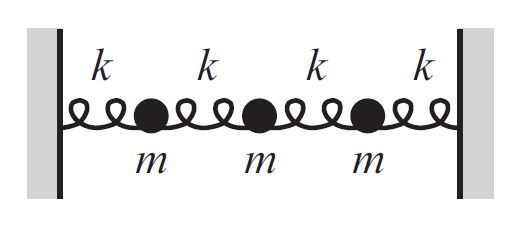 x1
x3
x2
3-masses coupled oscillator
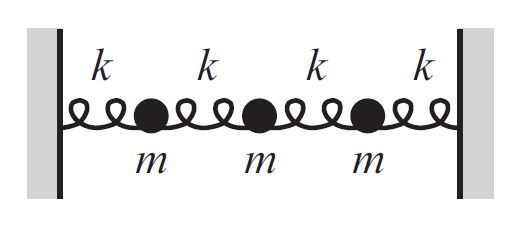 3
EIGEN VALUES = 3 NORMAL MODES
&
3
EIGEN VETORS
Characteristic equation
Eigen values and Eigen vectors
Normal modes and Normal co-ordinates
Finding Eigen values
Home Work
4-masses coupled oscillator
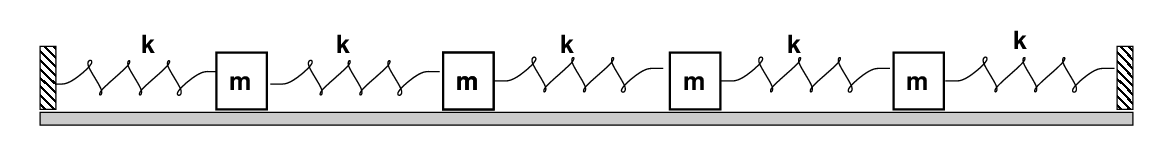 4
EIGEN VALUES = 4 NORMAL MODES
&
4
EIGEN VETORS
Characteristic equation
Eigen values and Eigen vectors
Normal modes and Normal co-ordinates
Solving eigen values and eigen vectors for n-Coupled mass system
n-masses coupled oscillator
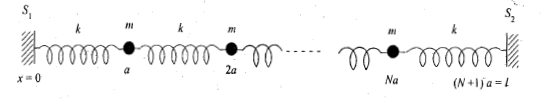 What will be the equation of motion for ith mass?
Recollect
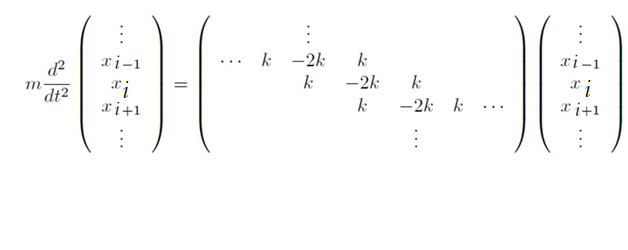 N-masses coupled oscillator
What will be the equation of motion for ith mass?
Solving n coupled masses equation
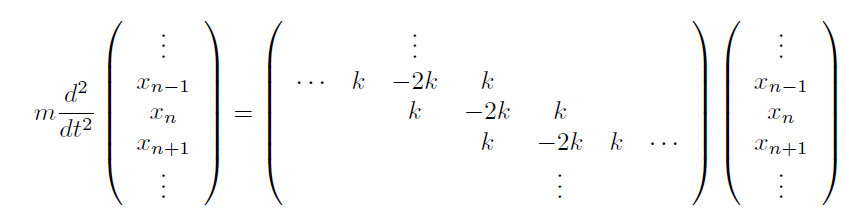 will have n values

hence n normal modes will be present
ω
will 
Have
n
values
Few scattered thoughts on oscillations leading to waves
One Normal mode & One resonance frequency
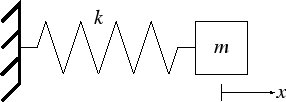 Two  Normal modes  and therefore two resonance frequency
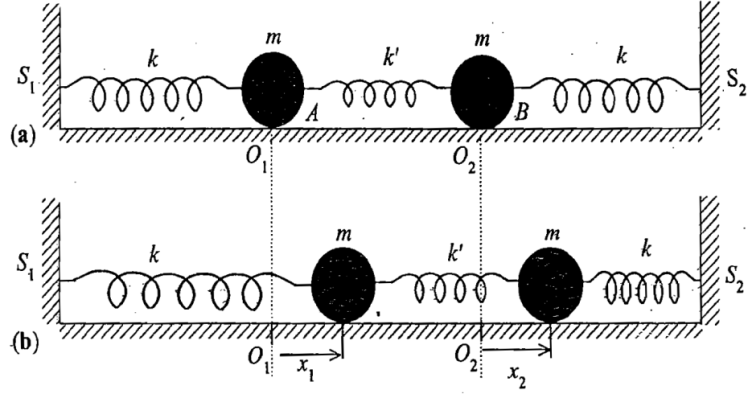 Any motion of the masses can be represented by a linear combination of two modes!
Few scattered thoughts on oscillations leading to waves
N Normal modes and therefore 
N  resonance frequencies
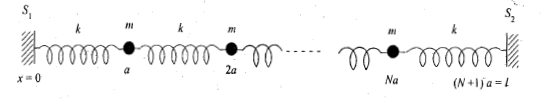 Any oscillatory motion of the masses can be represented by a linear combination of  N orthogonal modes!
Oscillations to Waves
How are they related?
Oscillations to Waves
How are they related?
A wave can be thought of as a disturbance or oscillation that travels through space-time, accompanied by a transfer of energy.
If the direction of wave propagation is parallel to the direction it oscillates then its called as  Longitudinal waves.
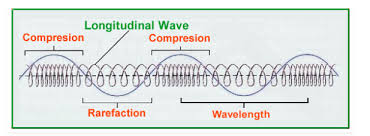 Longitudinal waves generated in a coupled oscillator
A wave does not move mass in the direction of propagation; it transfers energy.
Longitudinal waves
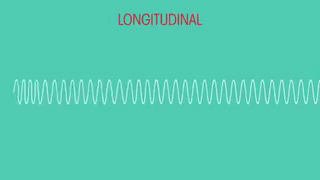 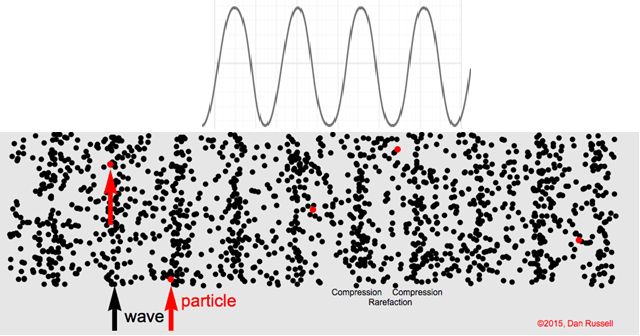 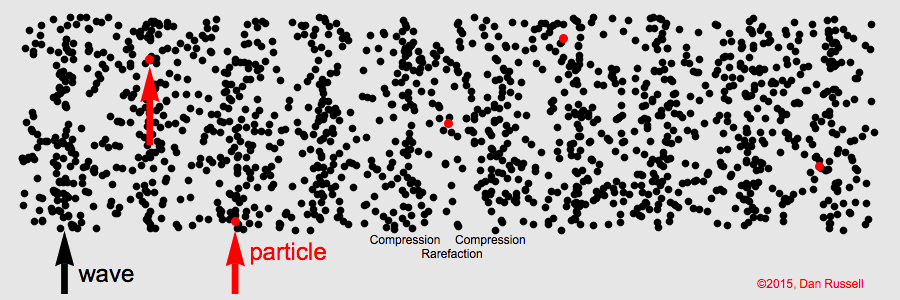 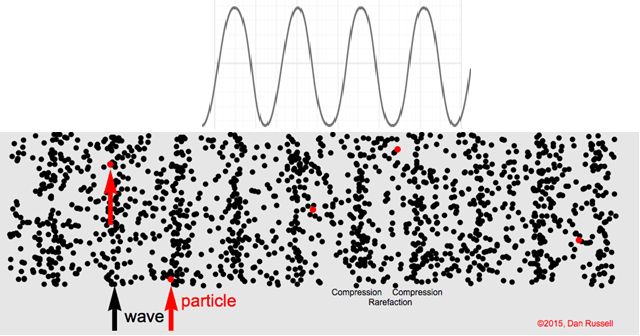 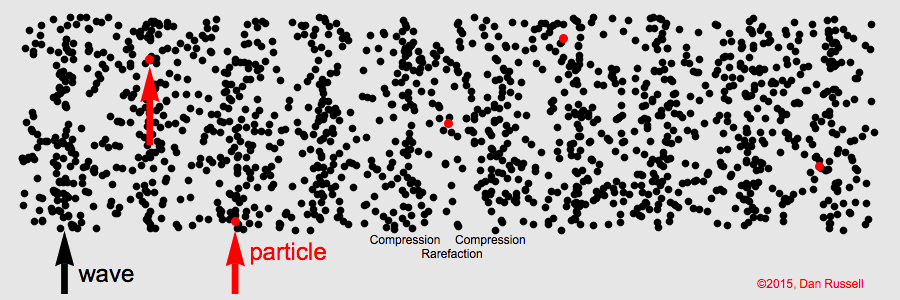 This equation solve ONLY for time dependence of displacements Si around its equilibrium position
Need to invent a differential equation which gives spatial dependence also S(x,t)
Derivation of wave equation from n-coupled masses oscillators
N-masses coupled oscillator
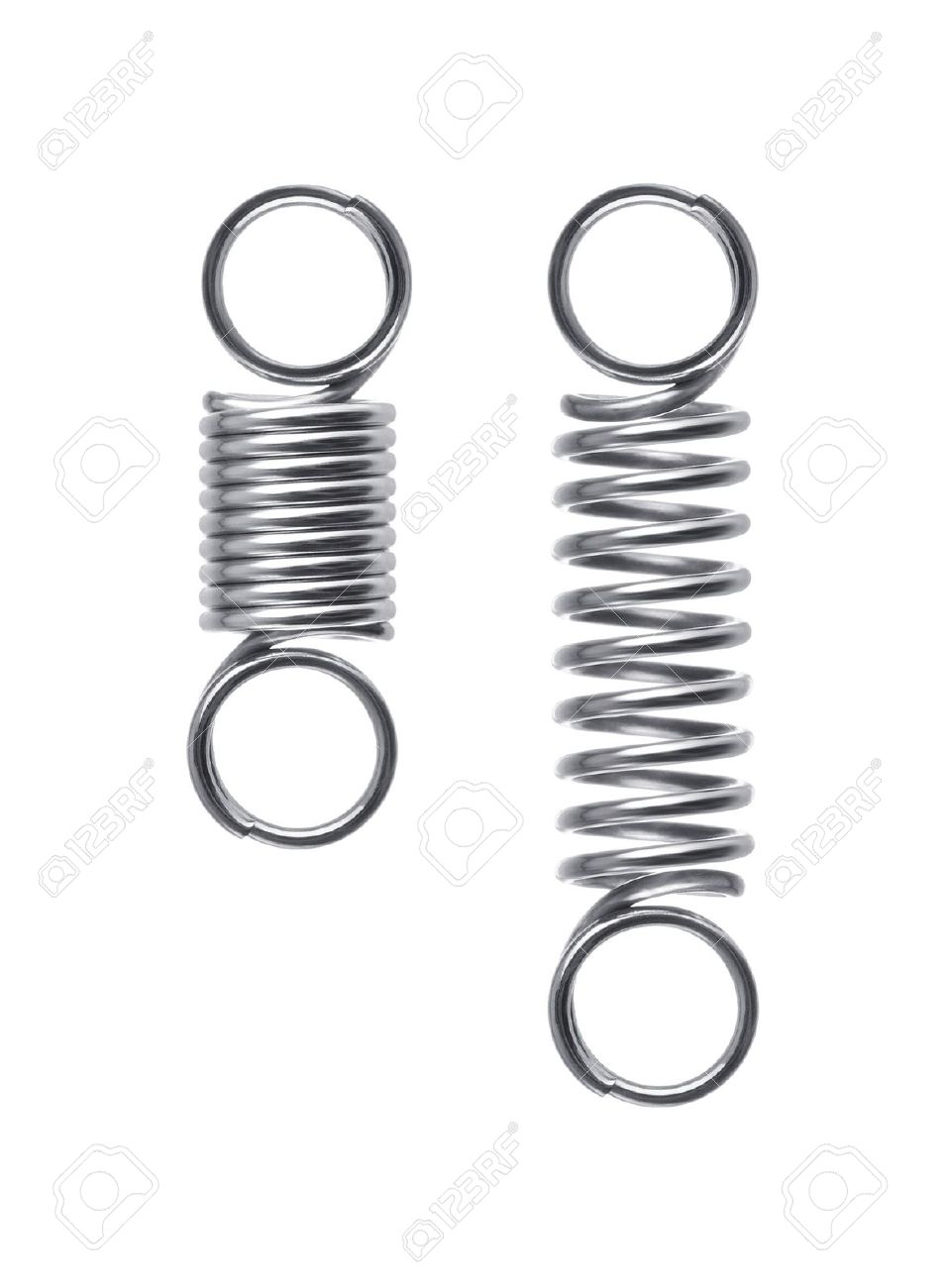 X
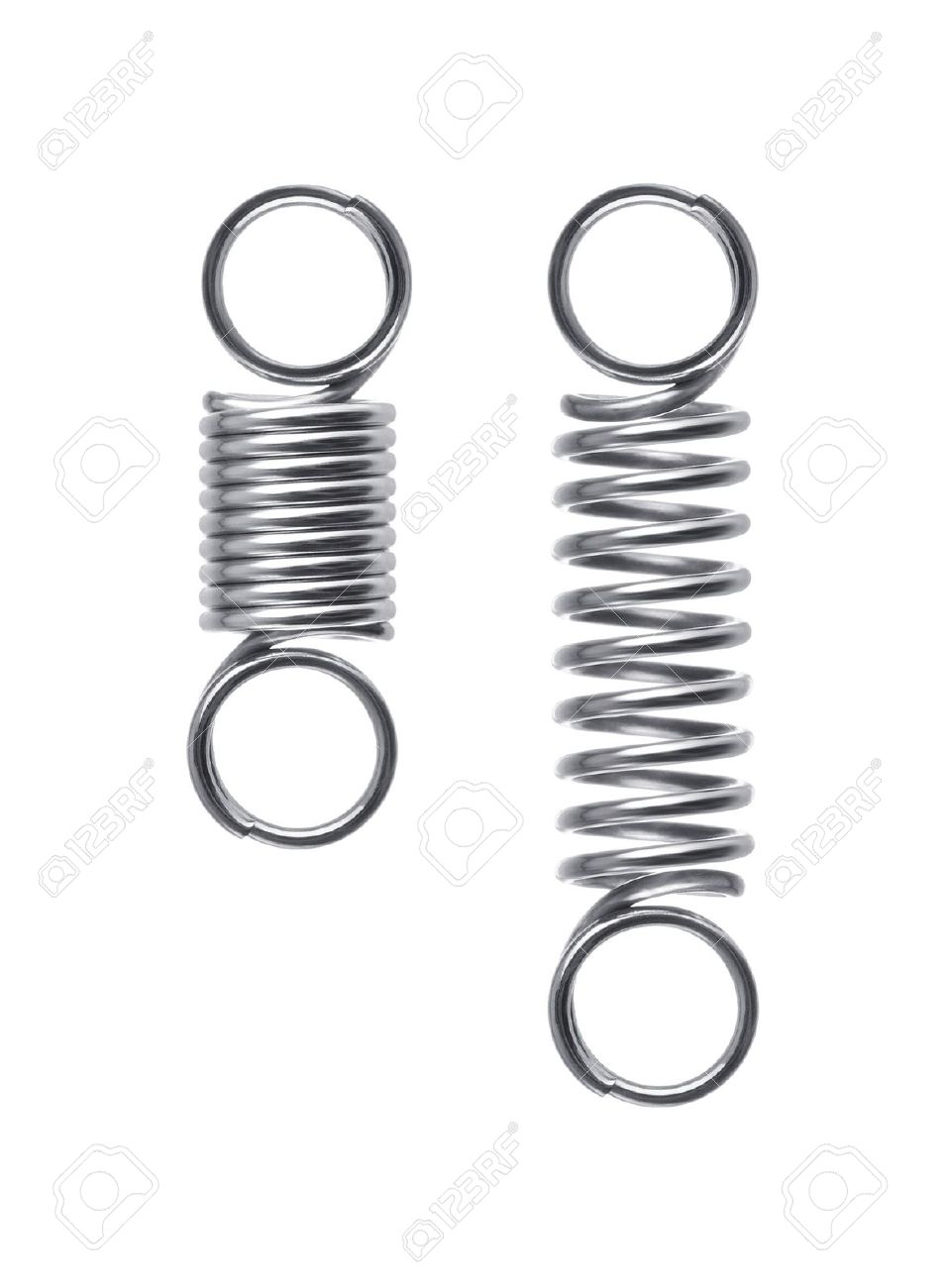 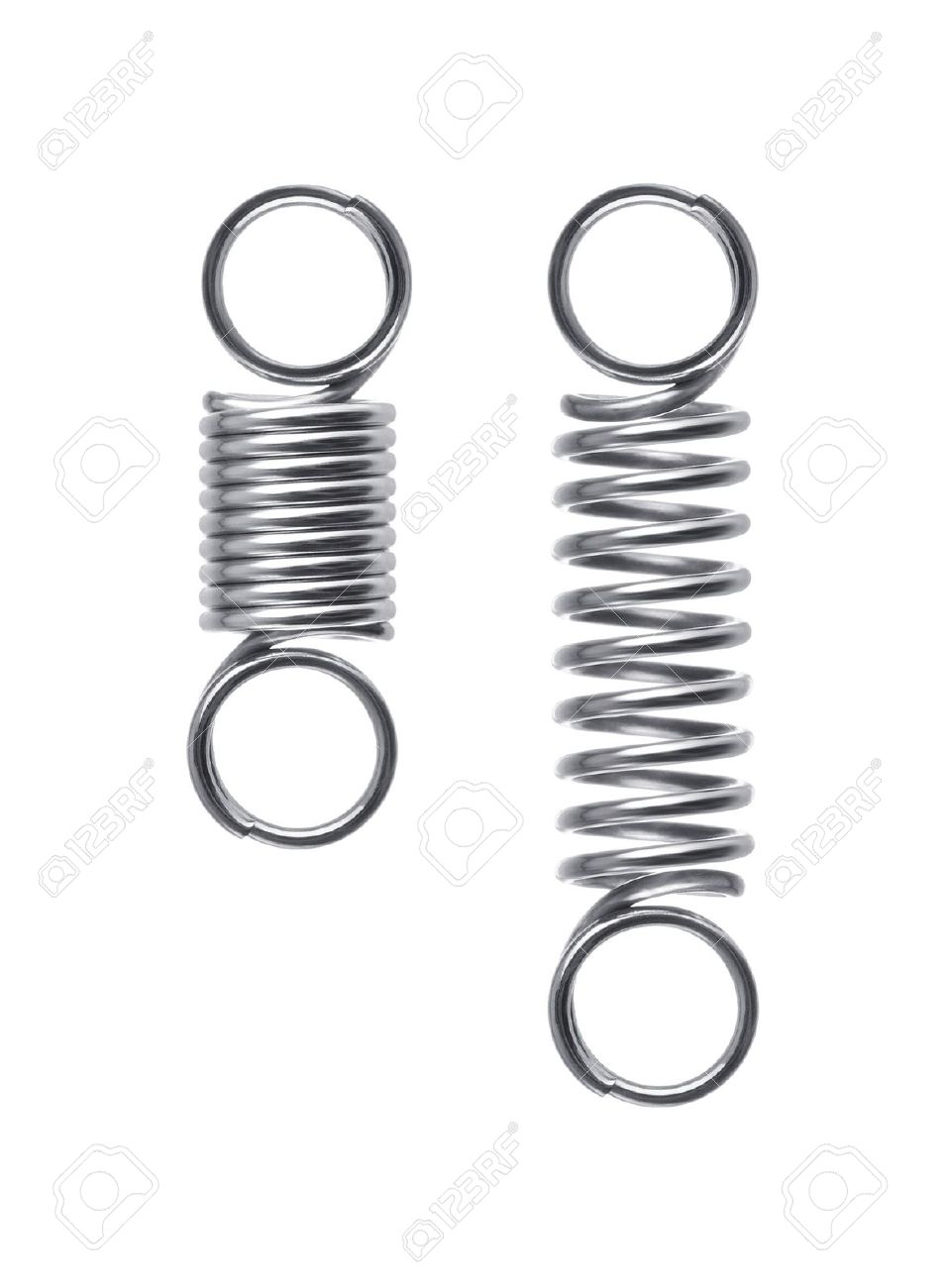 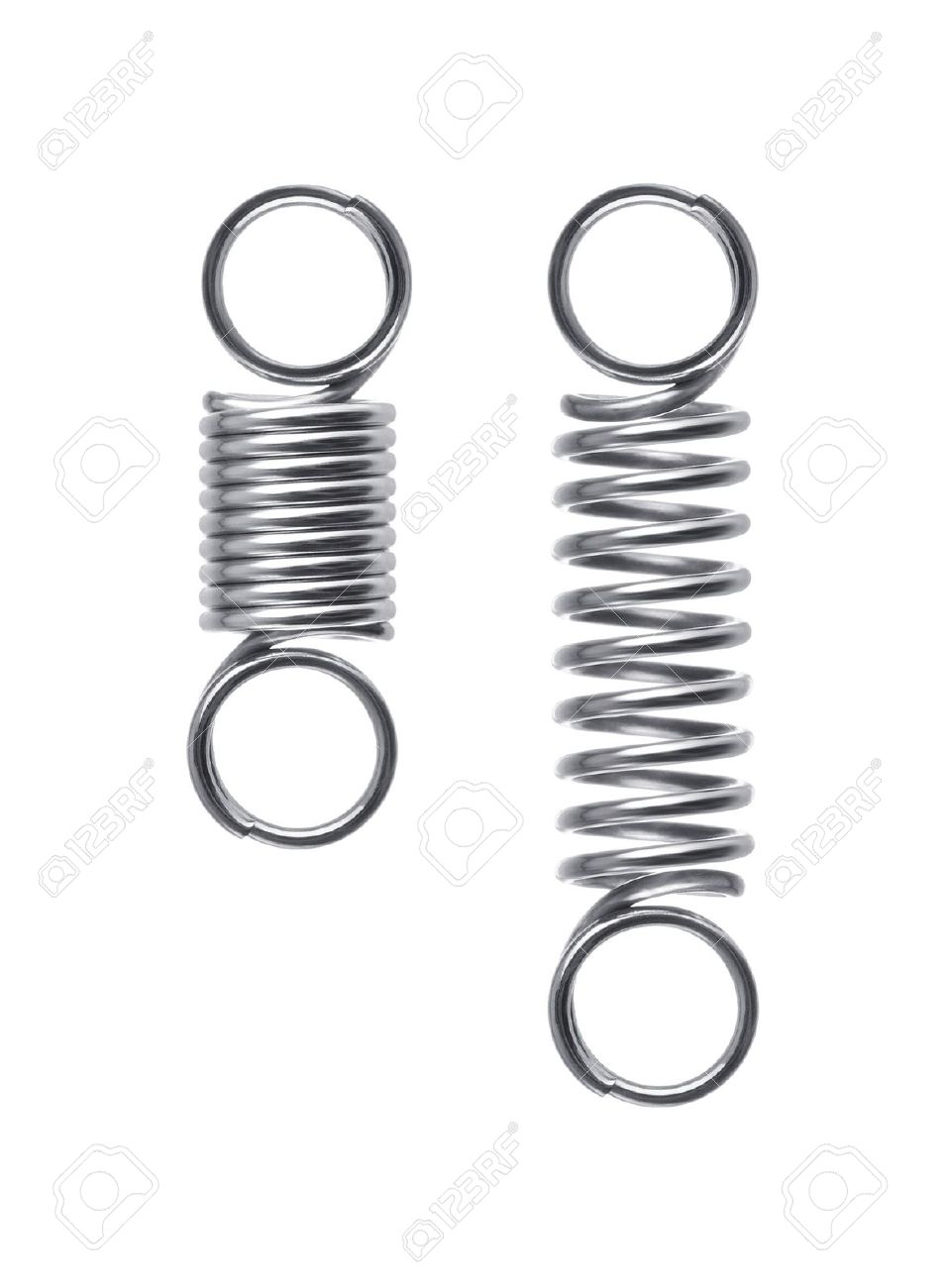 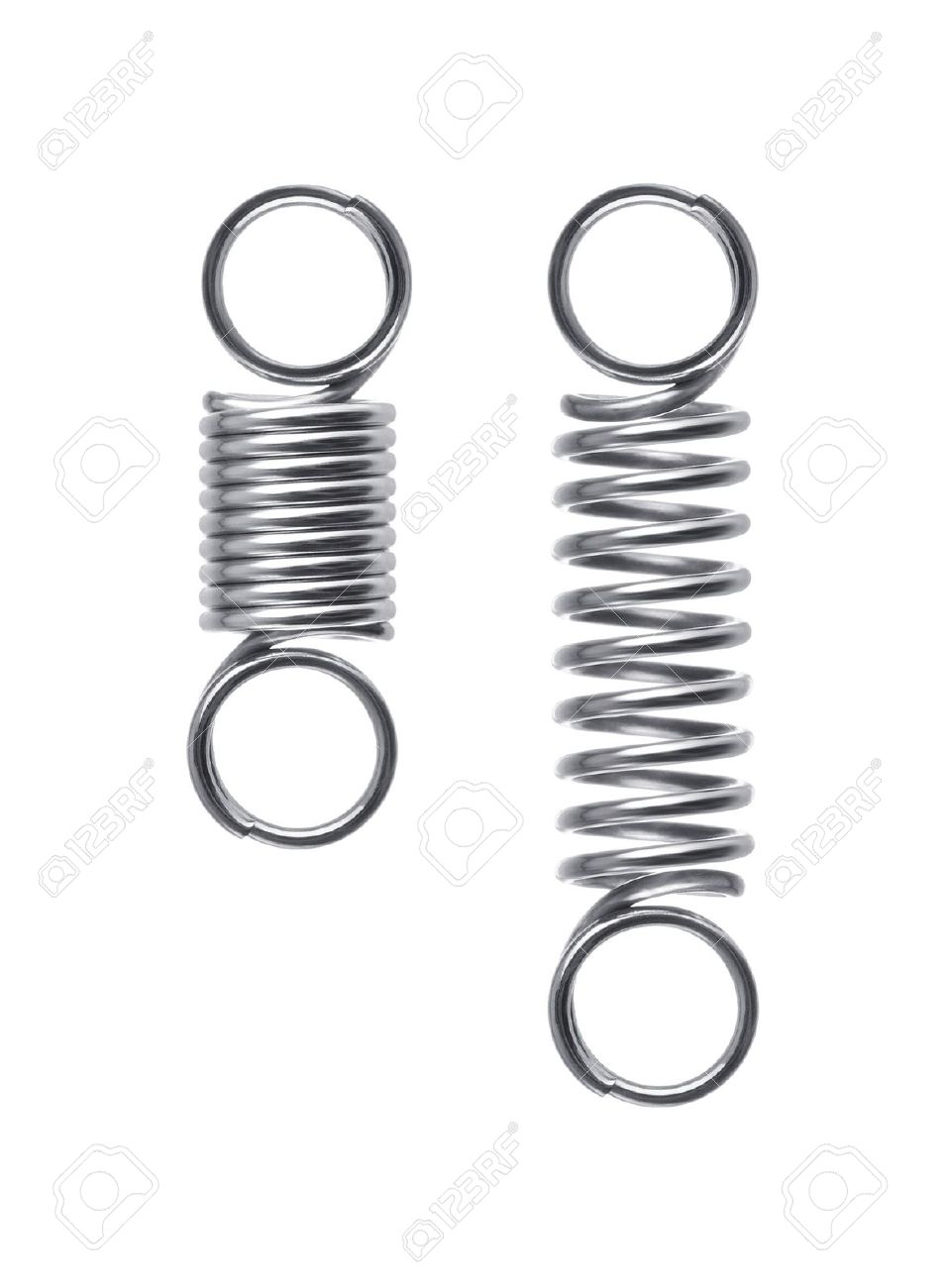 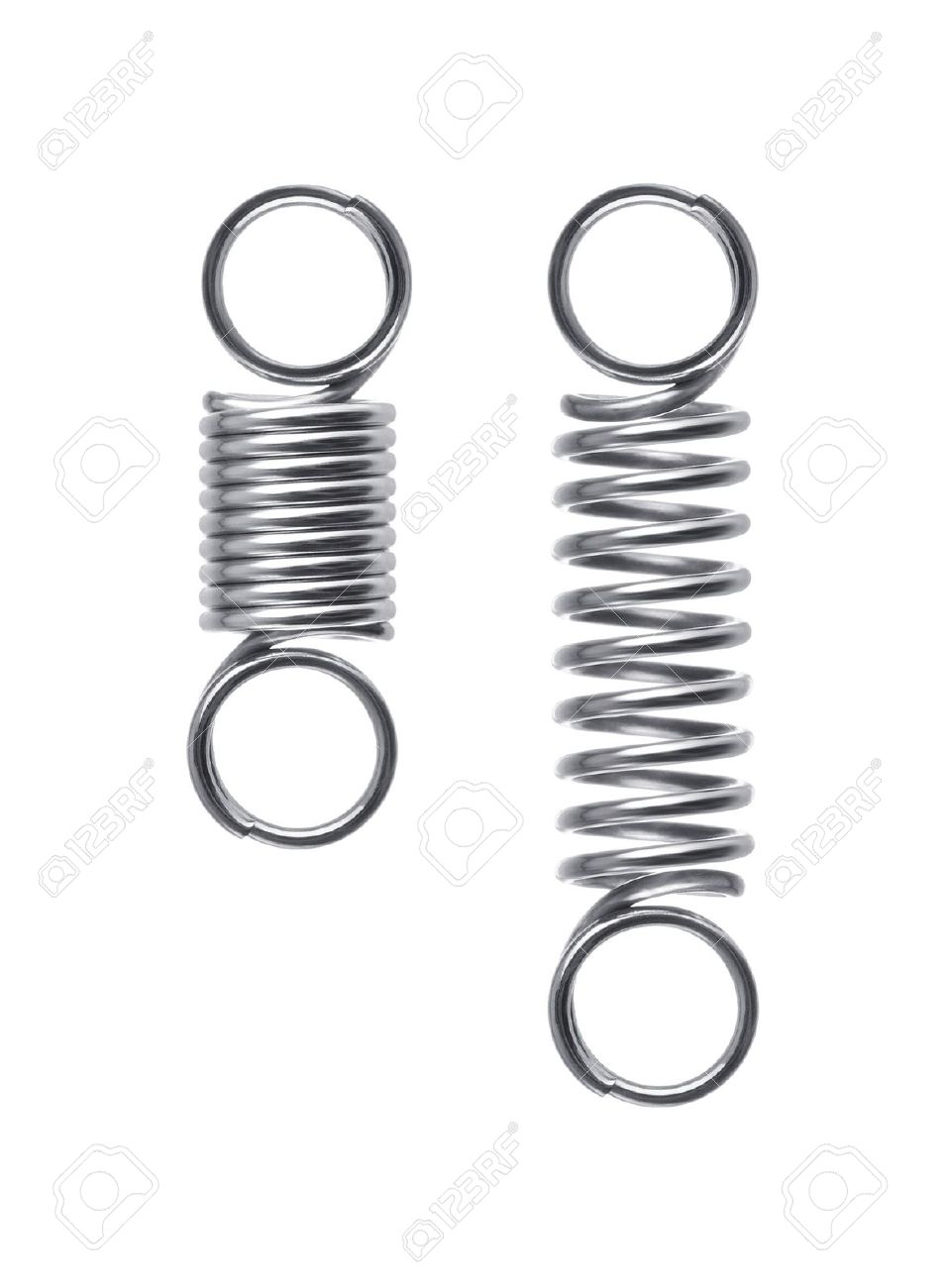 x4
x3
x2
x1
x0
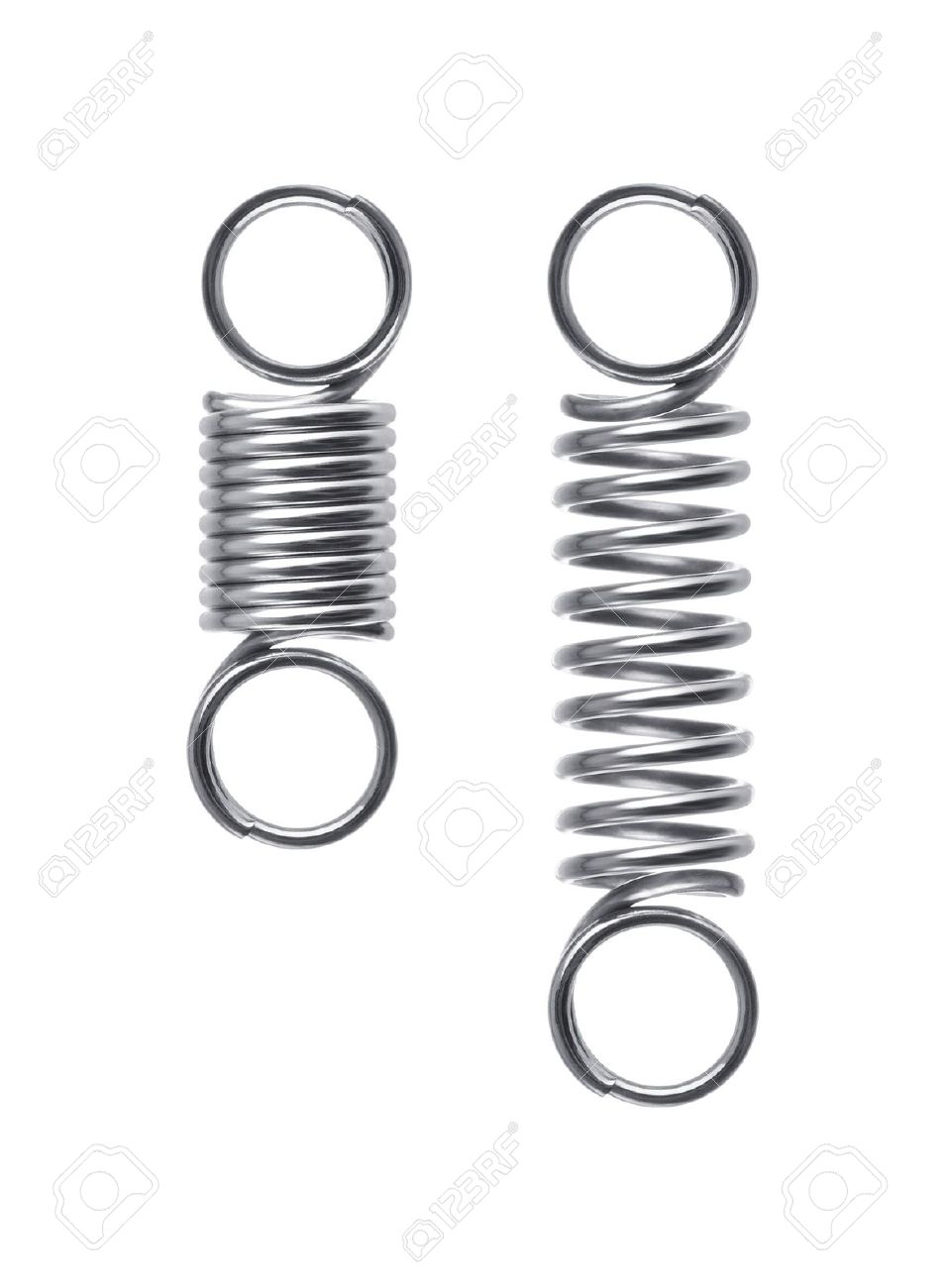 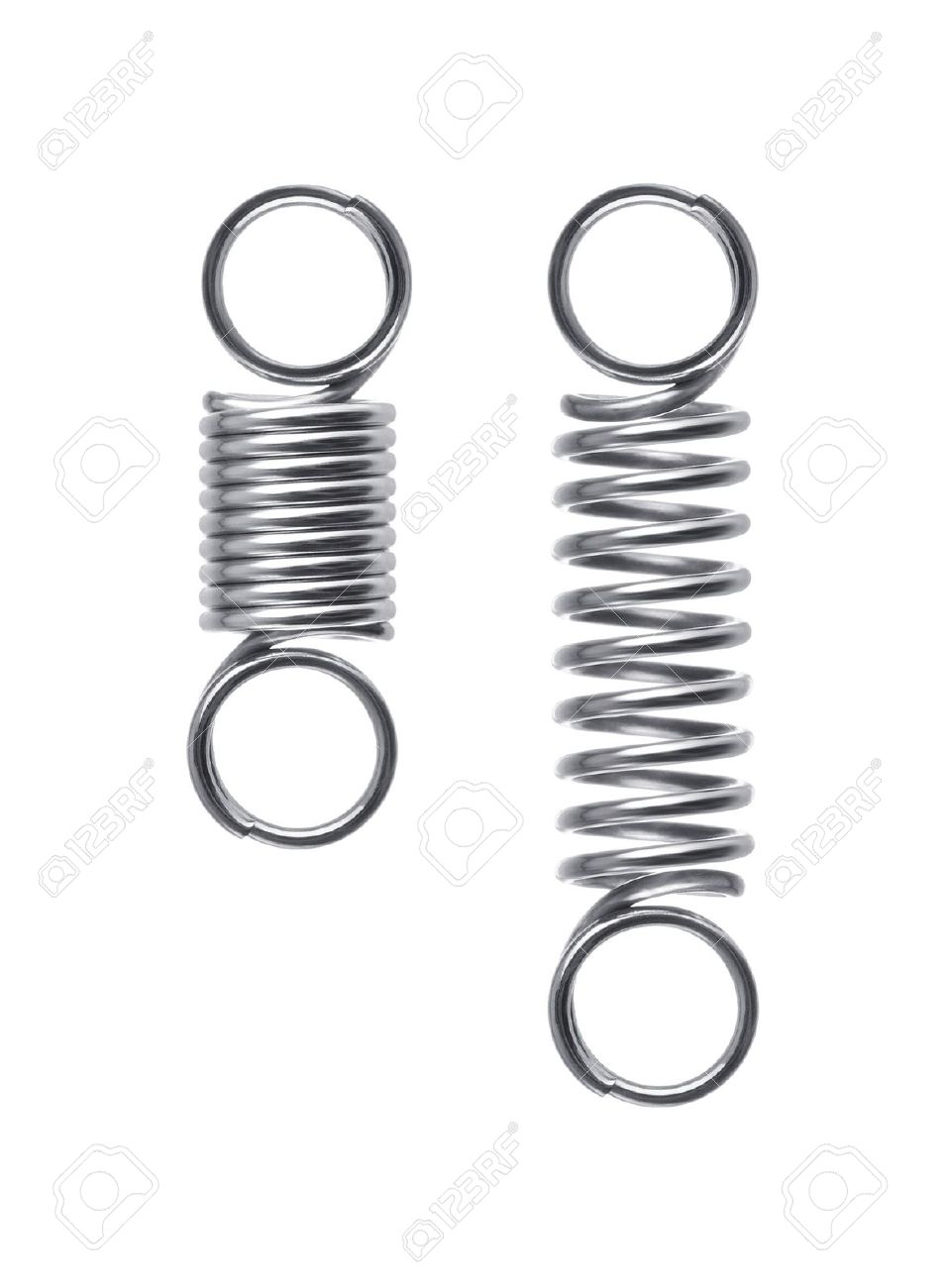 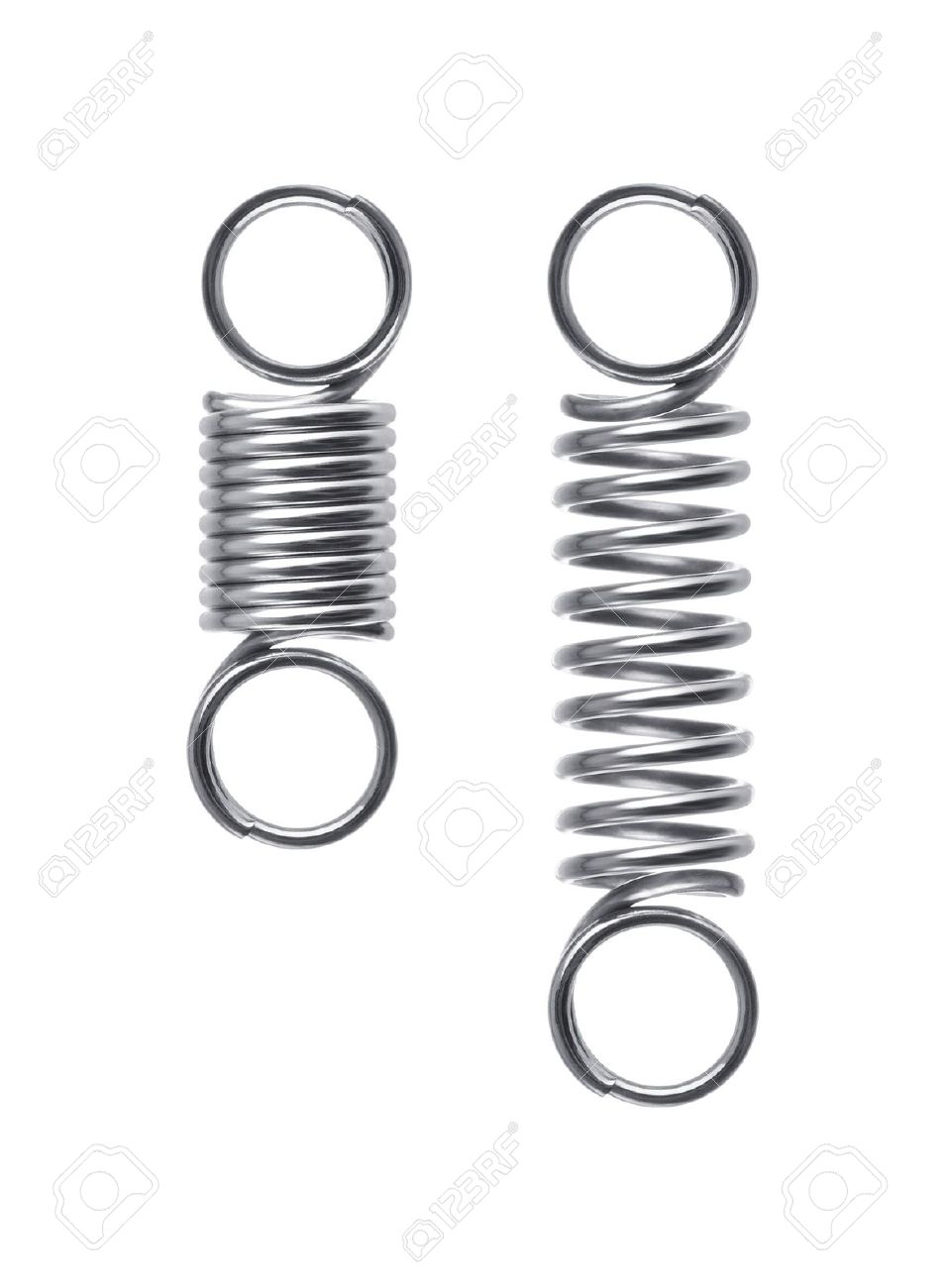 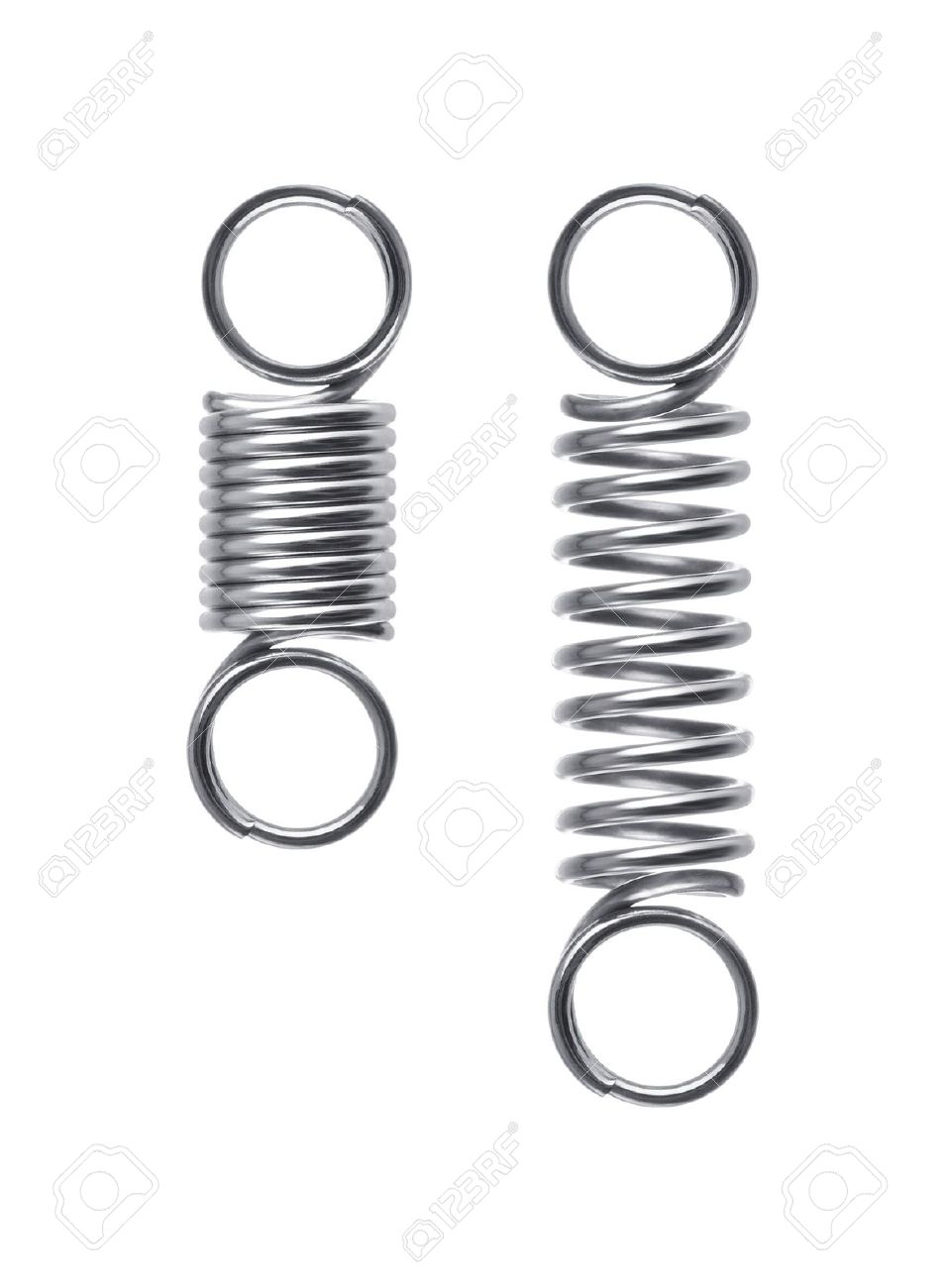 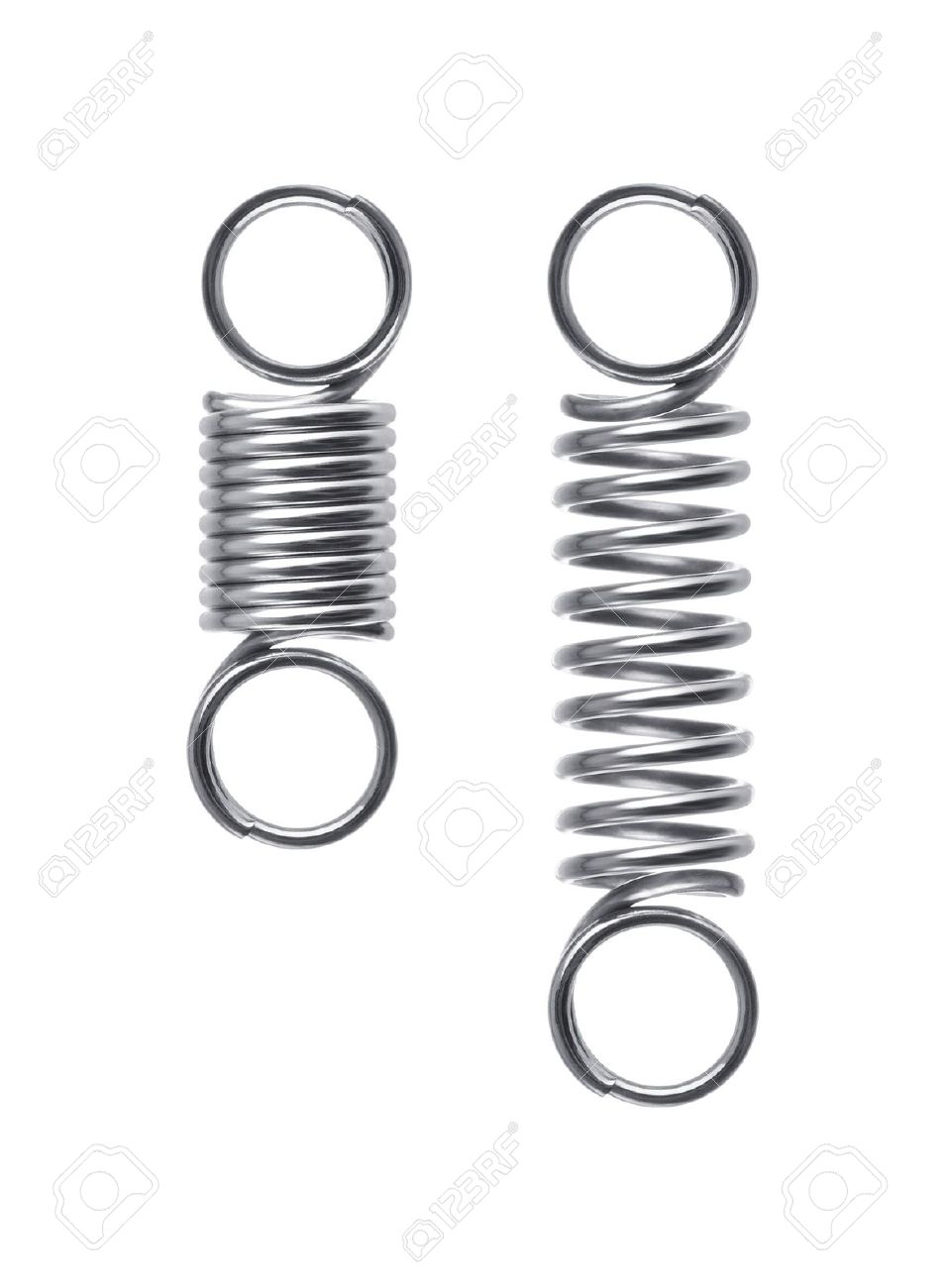 S3
S0
S1
S2
What will be the equation of motion for ith mass?
Derivation of Wave Equation
Need to bring spatial derivatives for
understanding wave propagation
Rate of rate of change of  displacement with respect
 to SPATIAL CO-ORDINATE x need to be known
Derivation of wave equation from n-couple masses oscillators
Dividing by x throughout
In the limit x tending to 0 i.e. N
Wave equation
How to solve this wave equation? We need to find S(x,t)
The trial Solution:
Let ω corresponds to any of the normal mode frequency
Wave equation
General solution of Wave equation
Thus the general solution is:
Let’s recapitulate……
Thus the general solution of a wave equation  is:
For conventional reason, let us replace        with k in the coming slides
Plot of cos(kx –ωt)
x=0 and t = 0, cosine has 
Max value hence kx = 0
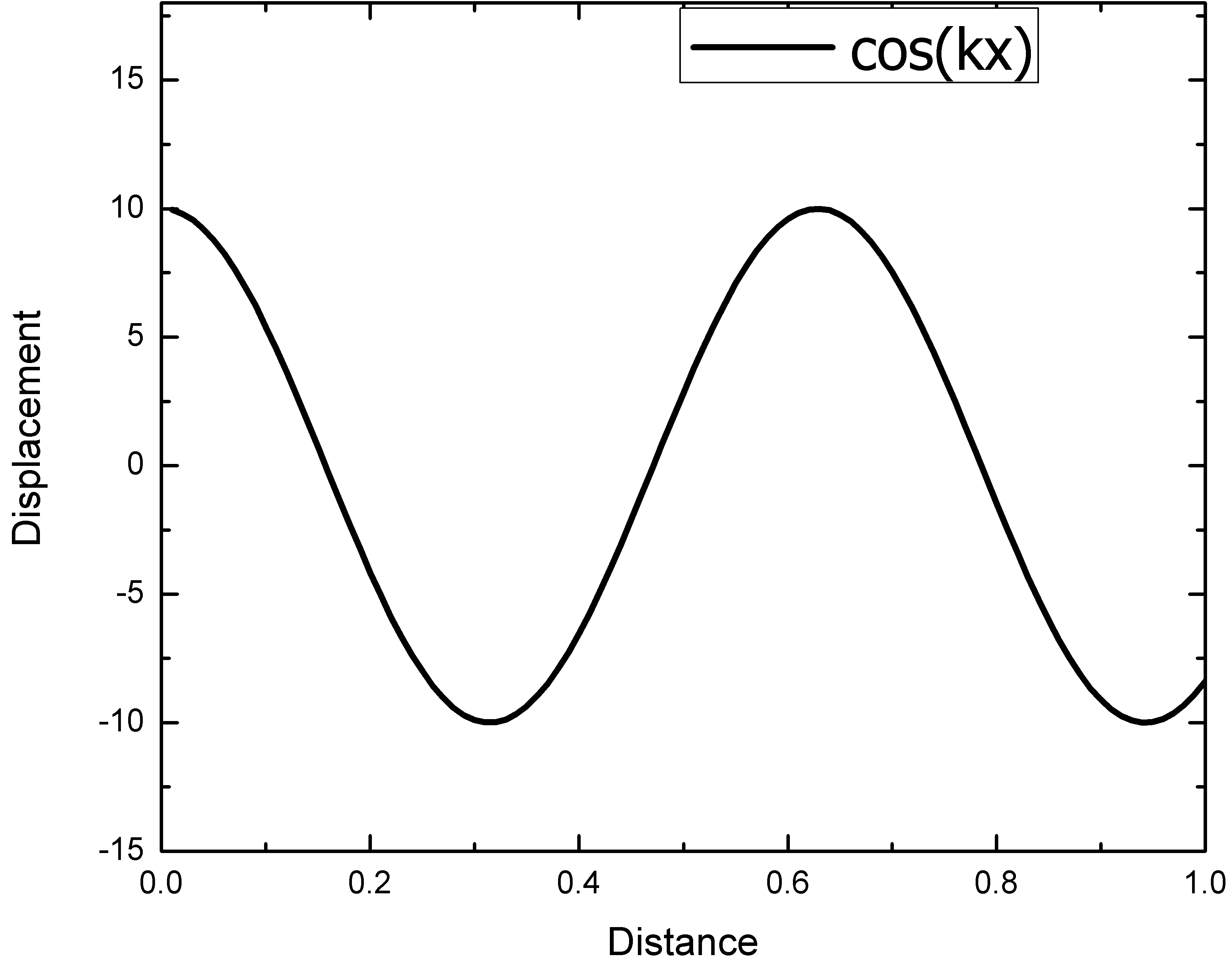 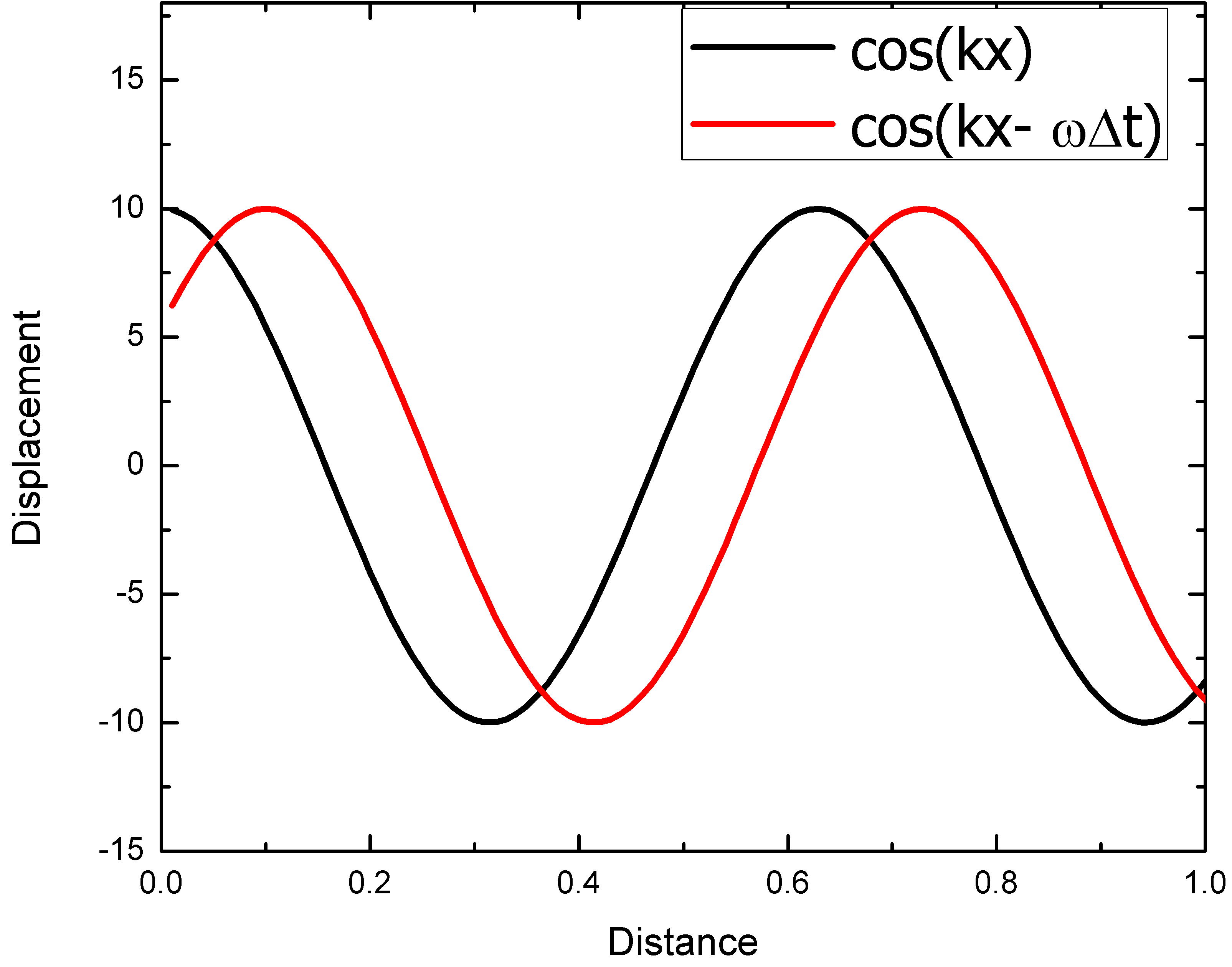 X
After t = Δt, cosine has max value and wave has moved a distance Δx,  hence kΔx –ωΔt = 0
        v = Δx/Δt = ω/k
Plot of cos(kx +ωt)
x=0 and t = 0, cosine has 
Max value hence kx –ωt = 0
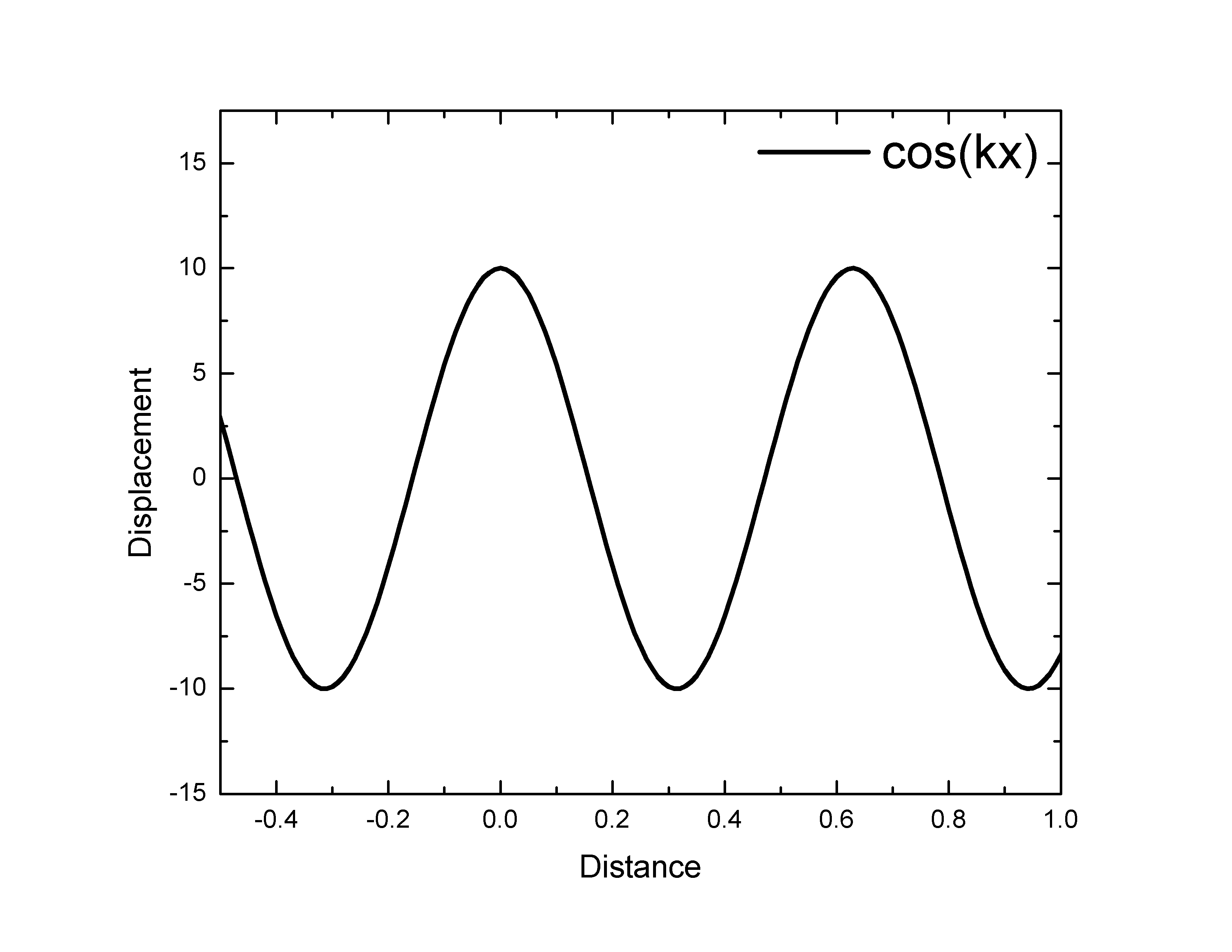 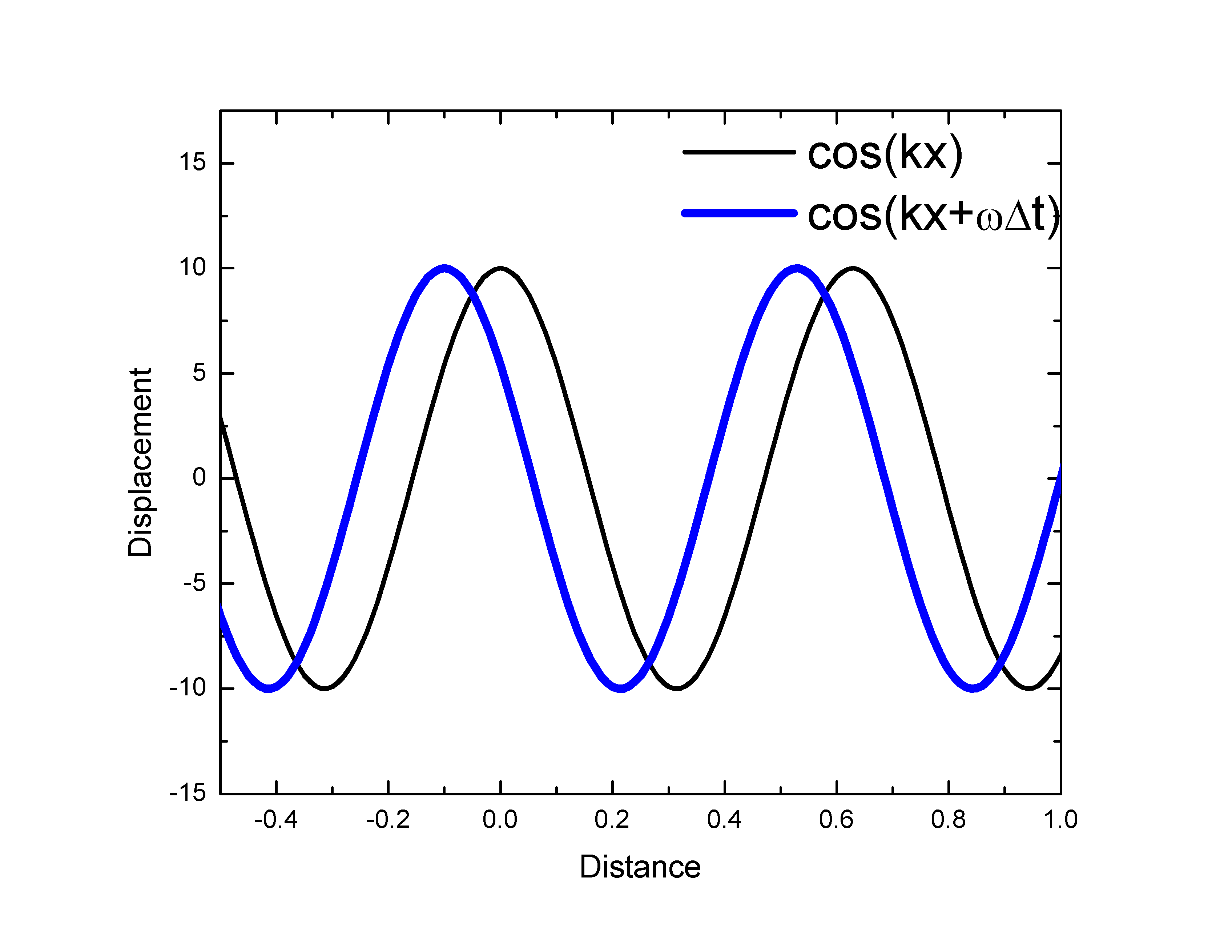 X
After t = Δt, the wave has moved a distance Δx,  hence kΔx +ωΔt = 0         v = Δx/Δt = -ω/k
Thus the general solution of a wave equation  is:
Left going
Right going
Constants are determined by initial conditions
Displacement  as function of position and time
Wave moving
S(x,t)
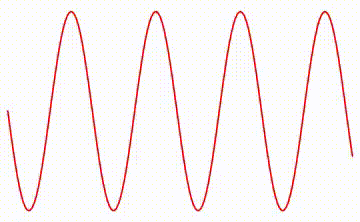 x
Longitudinal Waves
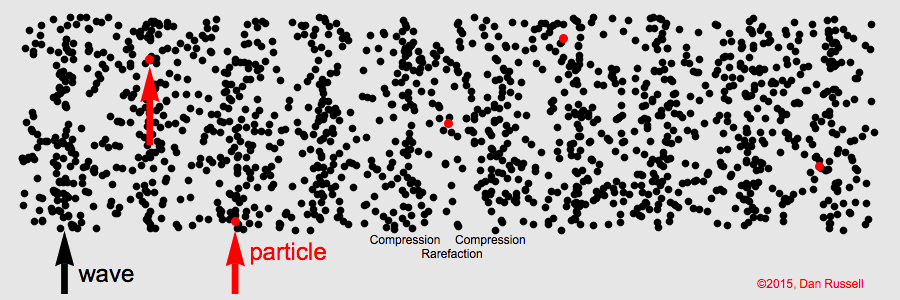 Transverse Waves
Transverse waves also follow the  same treatment
Similar analysis
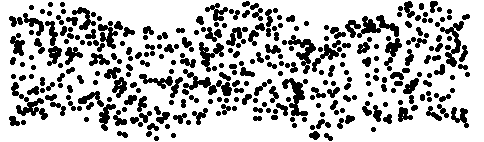 Wave in 3 dimension
Electro-Magnetic Wave
Waves to Quantum Physics
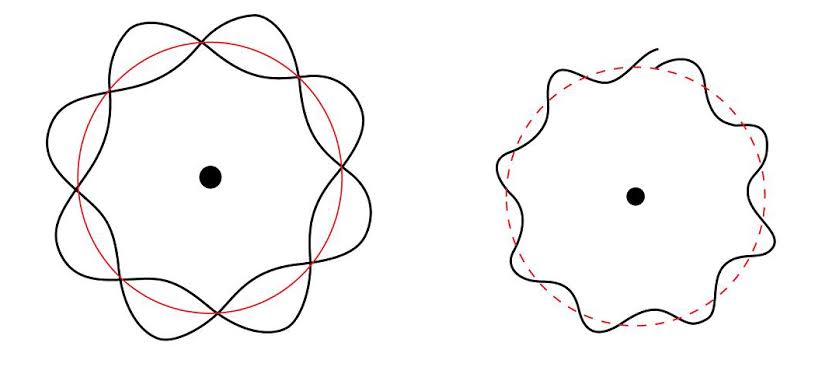 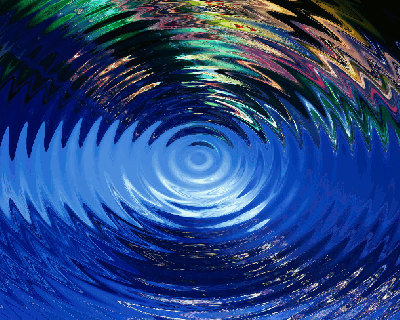 Wave
Particle
Optics
Mechanics
Wave nature of light
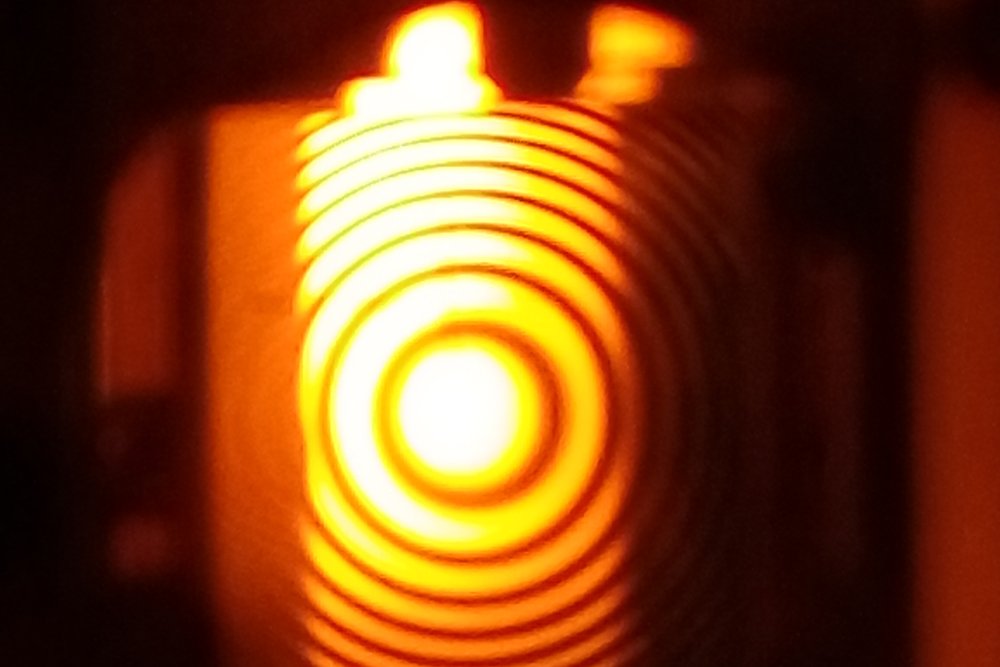 Few surprises/Contradictions in the beginning of 19th Century!
Particle nature of light
Photoelectric Effect
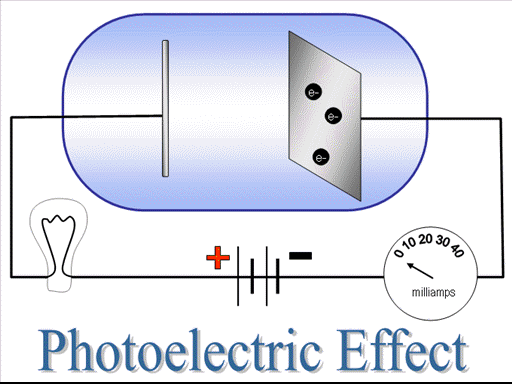 Quantum Physics
Wave
Particle
Wave
Particle
Highlights of the course
Co-ordinate Systems
Introduction to Vector Operators
Work , Energy and Conservation laws
Rigid body in motion
Oscillations and Waves
Quantum Physics